AVID 3 October 8th – 11th
Monday Morning Meeting
Birthdays, Score Check, Brag Basket
Home Fun:  Design Your Own College, Report Card Signed
DUE Dates!  
Friday:  Vocab, TRF, Cornell Notes, Report Card Signed
Monday:  Design Your Own College
Mon:  GPA Check & Tutorial Analysis, SAT Vocabulary, Planner Update
Tues:  TRF (SAT/ MATH)
Wed:  SAT Sentence Completion Notes and Practice
Thurs:  TRF (AP)
Fri:  Vocab Quiz, Practice Test for Sentence Completion.
Monday:  What is my GPA, and what do I need to work on for the upcoming 6 weeks?
Vocabulary Words:  Brevity, Concise, Laconic, Pithy, Quiescent, Reticent, Succinct, Taciturn, Terse
Homework Explanation:  Design Your Own College
GPA Check and Tutorial Analysis
Weekly Prep Charts for those with C’s or lower.
Tuesday:  How does inquiry help me?
TRF – Math or SAT Math

Bell Work:  Use as many of the following words as possible in a complete sentence.

Lean, manuscript, martial, scrap, telegram, accompany, bare, beneficial, fortress, principle.
During the Tutorial!
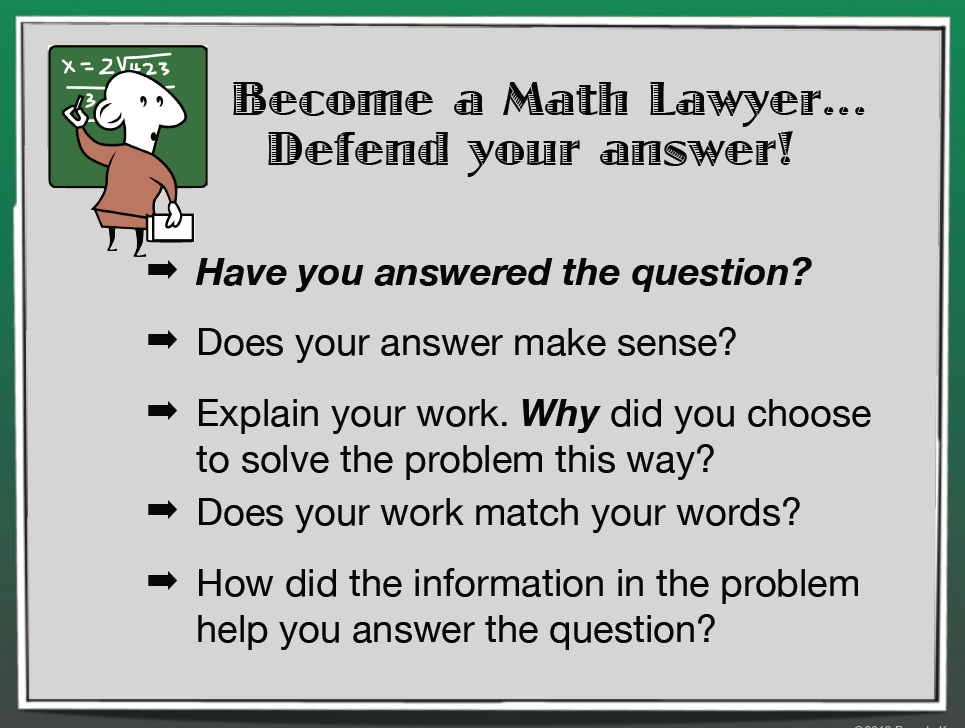 Wednesday: What are the sentence completion question like on the SAT?
SAT Notes From the SAT Workbooks Pages: 38 - 51

Take Cornell Notes over the SAT Sentence Completion Section – Share on the Graffiti Wall!

Take Notes over the following youtube videos.  You will be responsible for the types of sentence completion problems.

http://www.youtube.com/watch?v=V8KCCChqawU
http://www.youtube.com/watch?v=kHm7TS25New
http://www.youtube.com/watch?v=xidncRm06pU
http://www.youtube.com/watch?v=WlASaFKlW44
Thursday:  How does collaboration help me? SMASH Books
TRF – AP Prep:  APUSH, AP Psych, AP Lang  Create a foldable or notecards over the material you are covering in class right now, with at least 10 questions and answers.
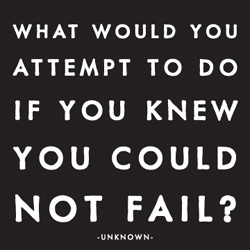 Quickwrite:  What does this quote mean to you?

Answer the question of what would you do!!!
Friday:  What will the sentence completion section look like and feel like?
Bellwork:  A, B, and C are points on a line in that order. If AB = 30 and BC is 20 more than AB, what does AC equal?
What formula will you use?  Highlight the words that tell you what the problem is asking. Show your work and describe the steps you took to solve the problem.
_________________________________________________________________
Classwork:  Using the SAT work books in class complete pages 400,  424, 436
For each sentence completion question write down whether it is a contrast, definition, or   ____.  Also, write down a list of all the words you did not recognize.
Extra Credit Opportunity!  Define all of the words that you did not recognize from the Sentence Completion practice pages. Due Monday.